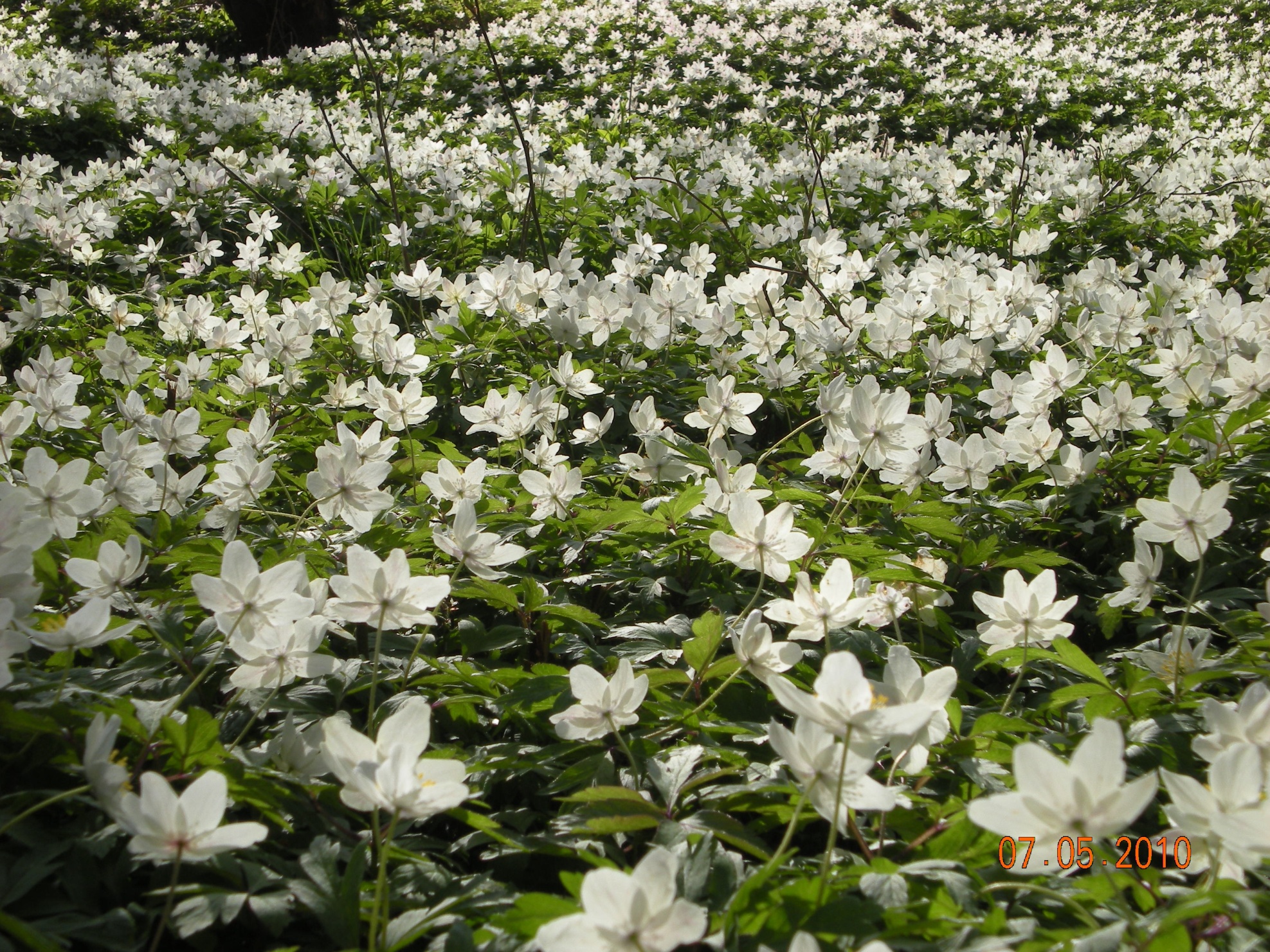 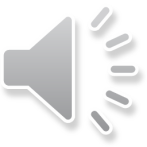 Klorofyllhav
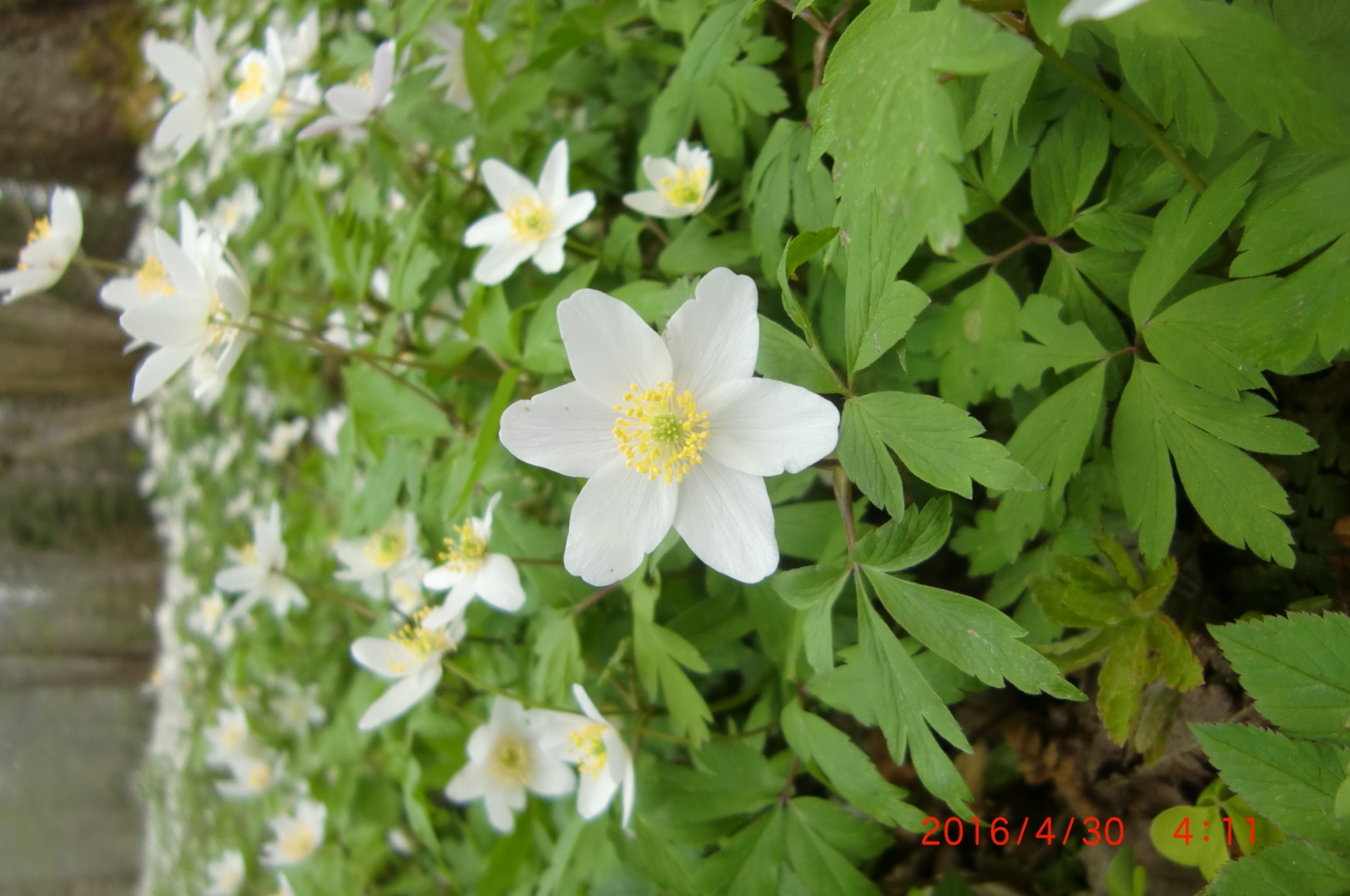 Samma - Olika
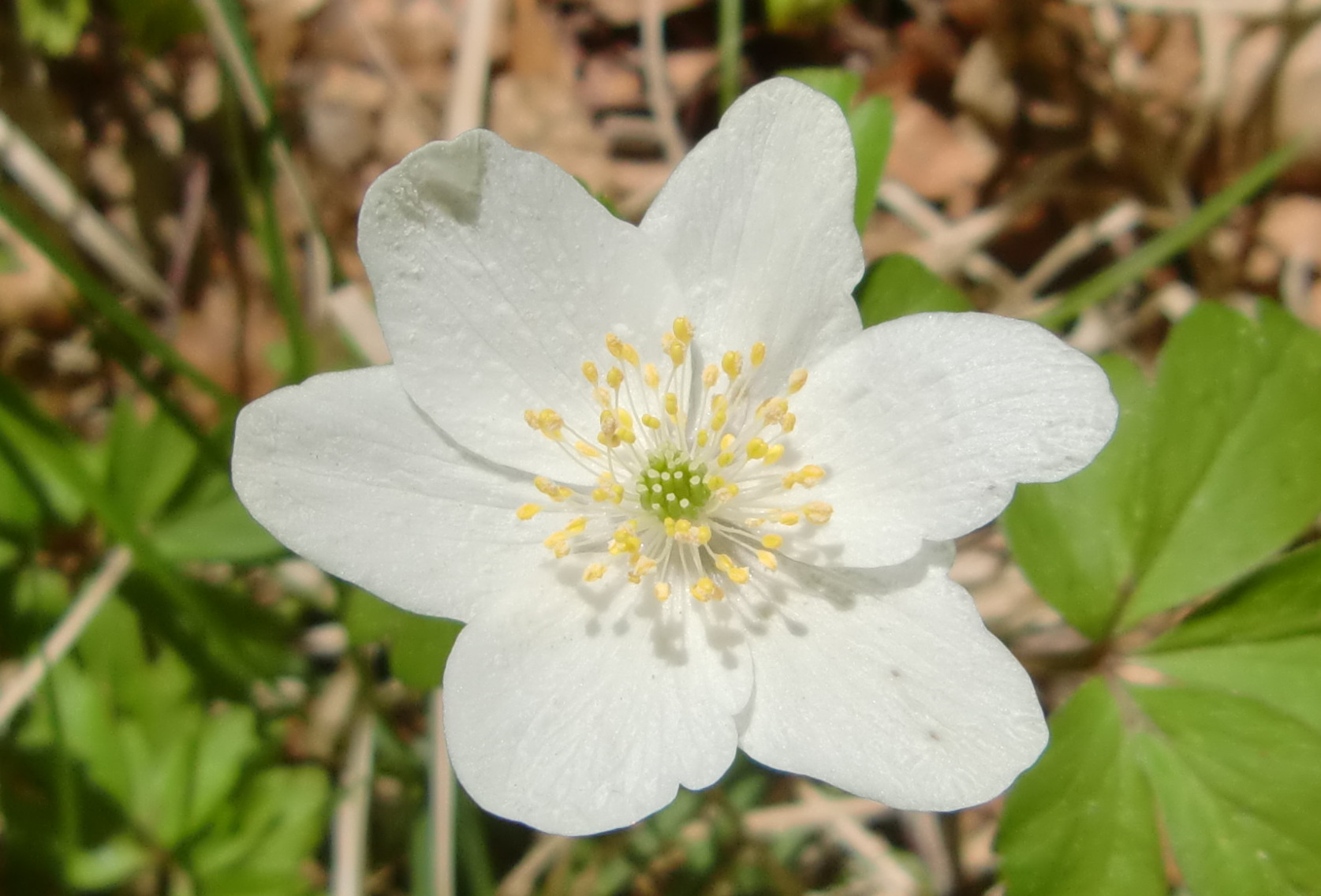 - - vackrast
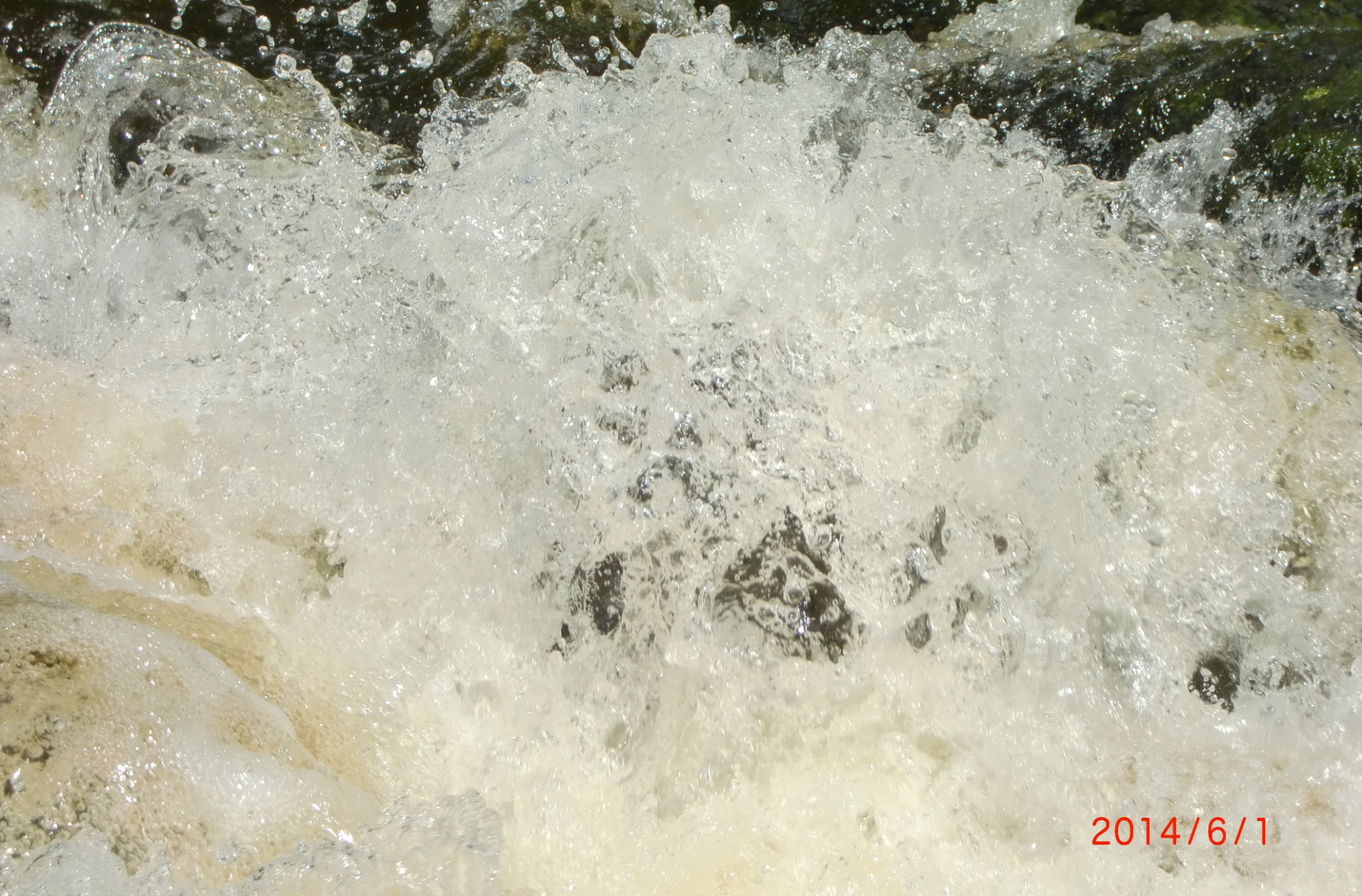 Kaos - granne med ”Gud”
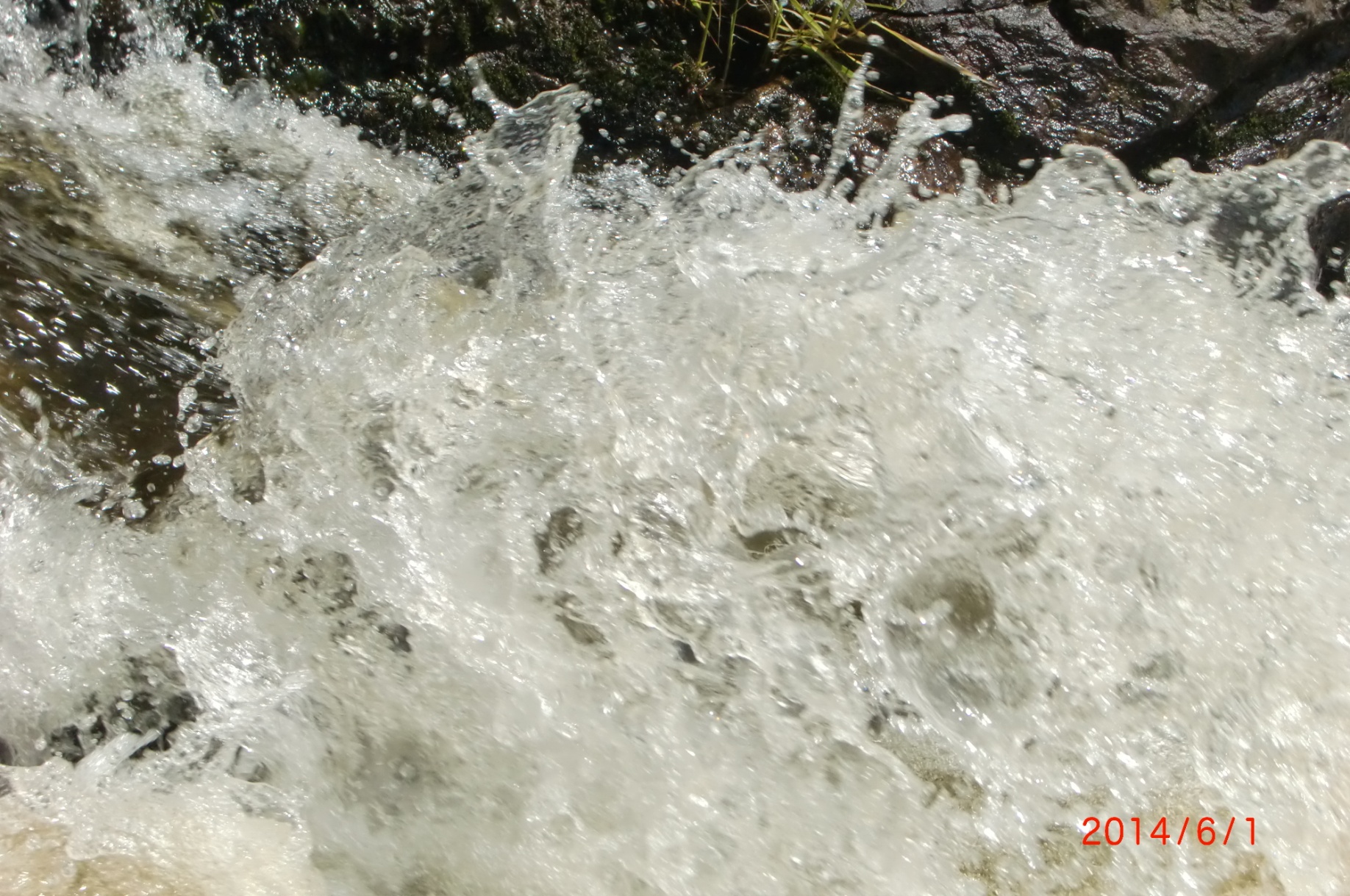 Livsbrus
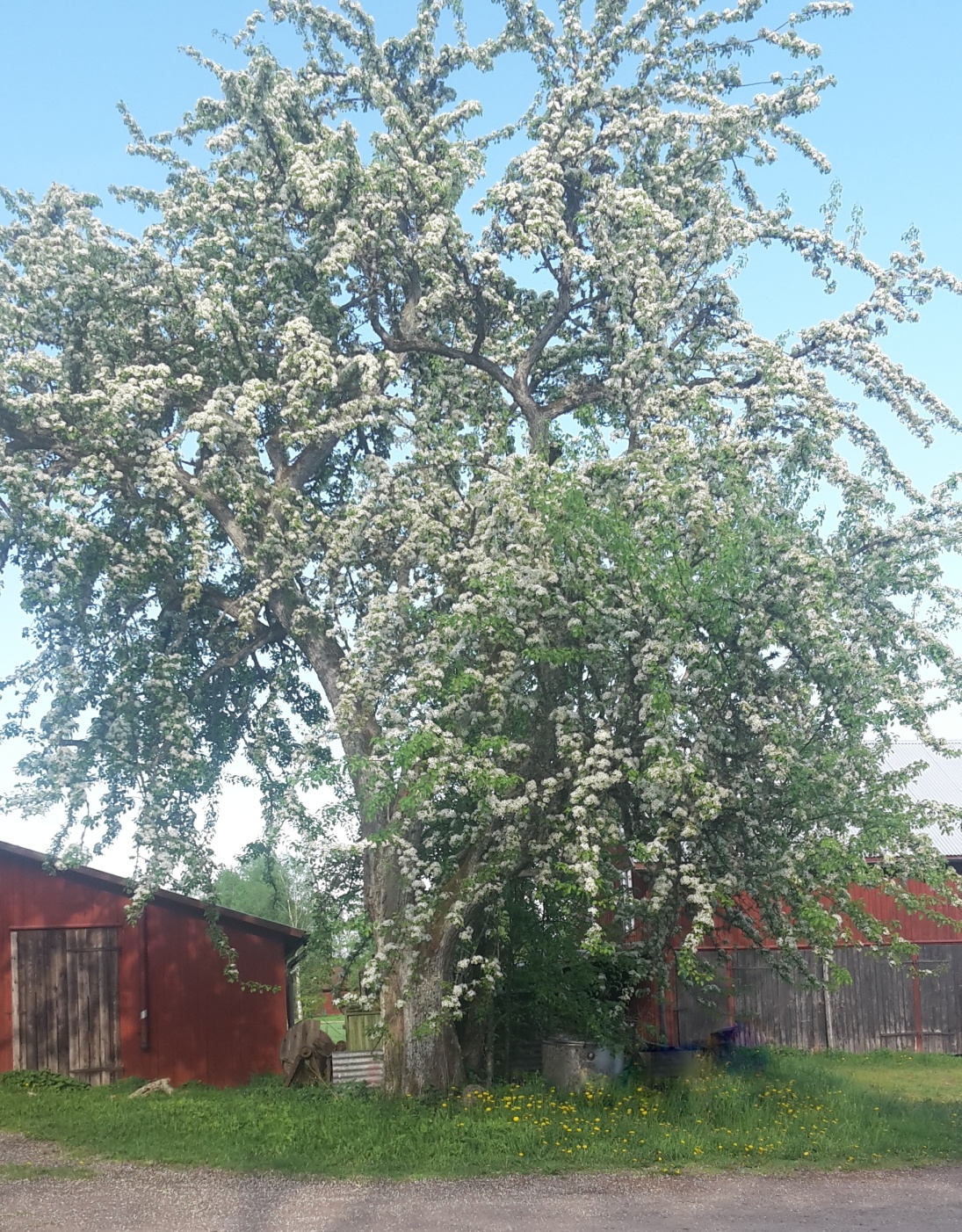 Överdåd
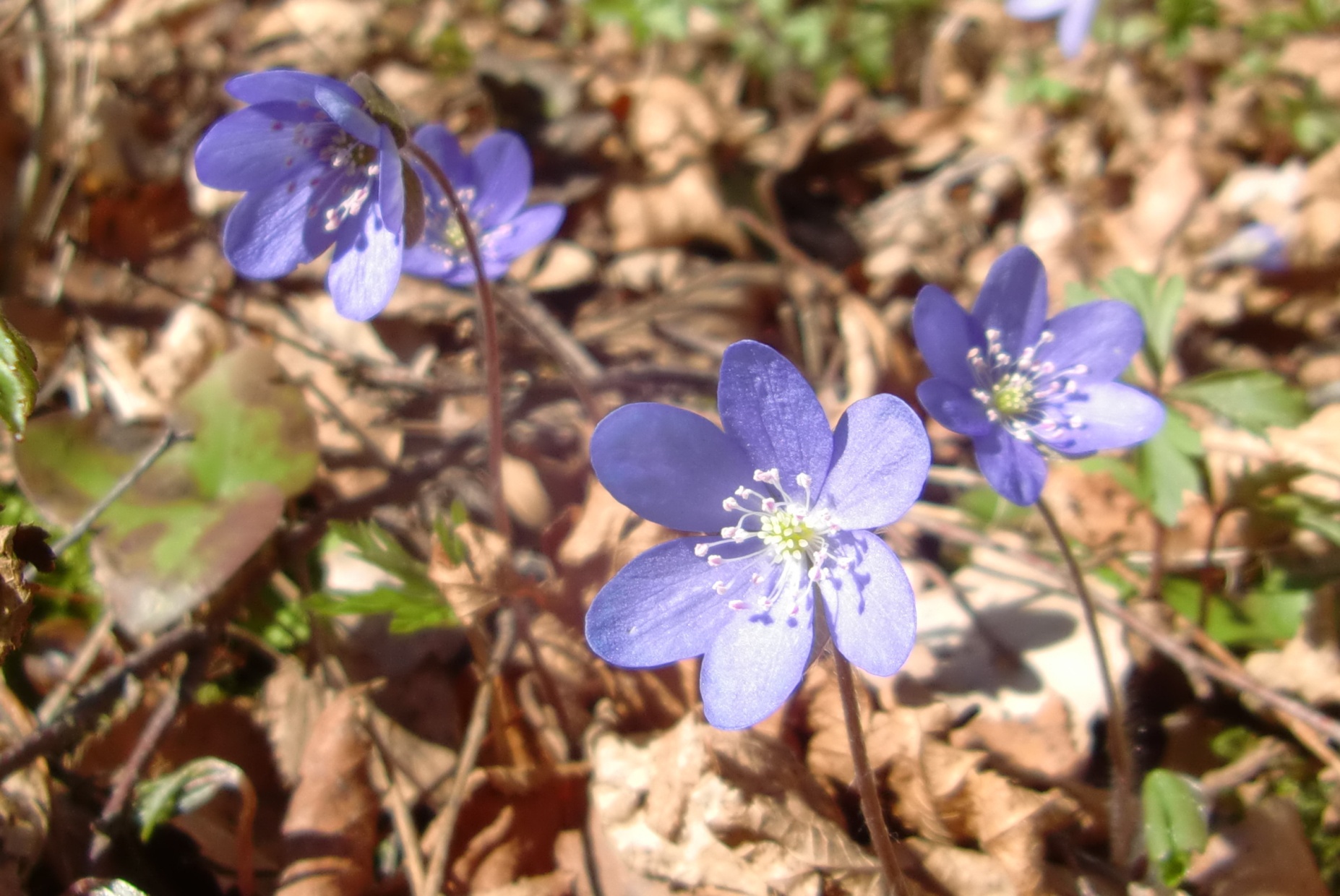 Niger och säger nu är det vår
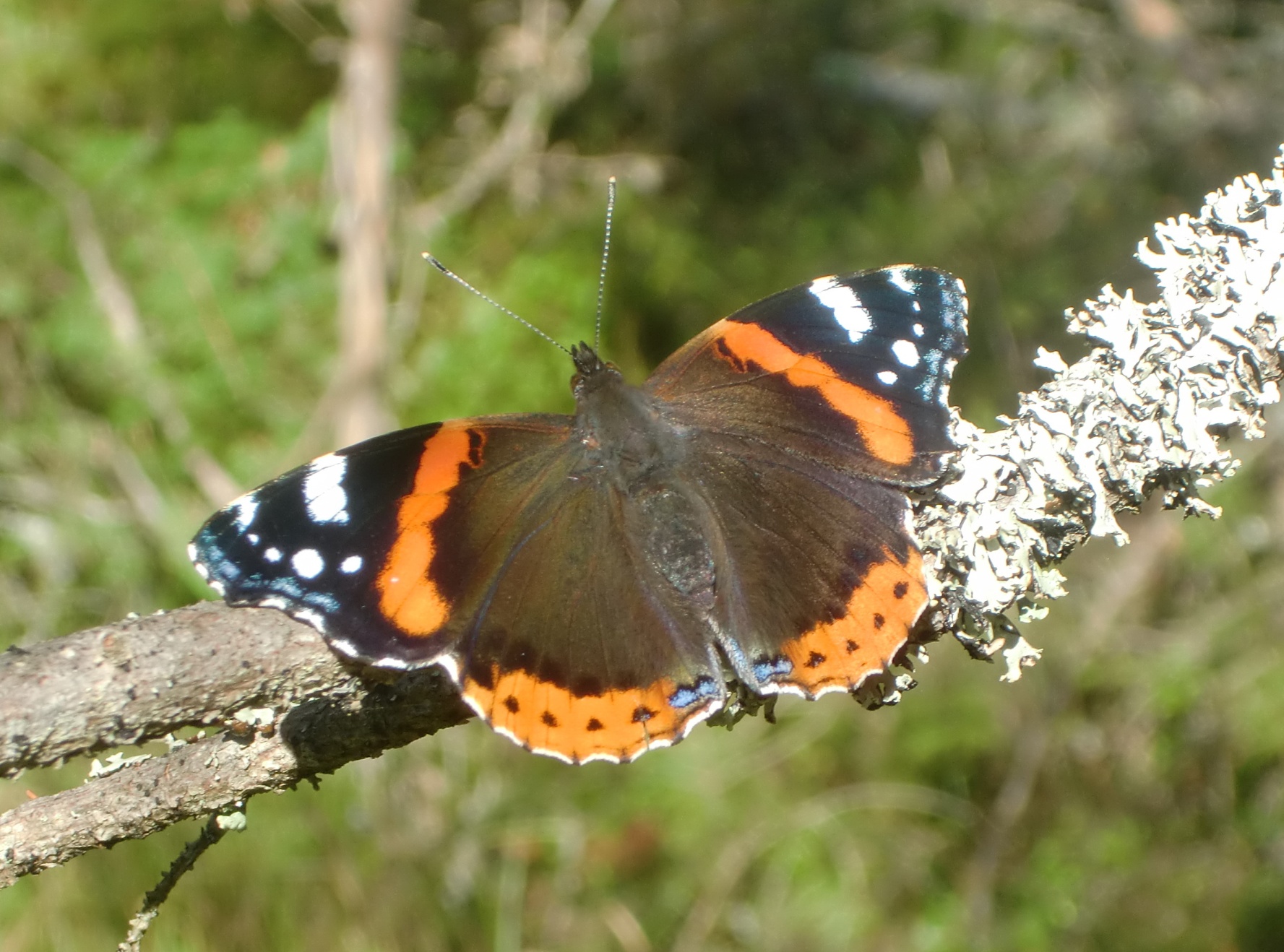 Naturens  juvel
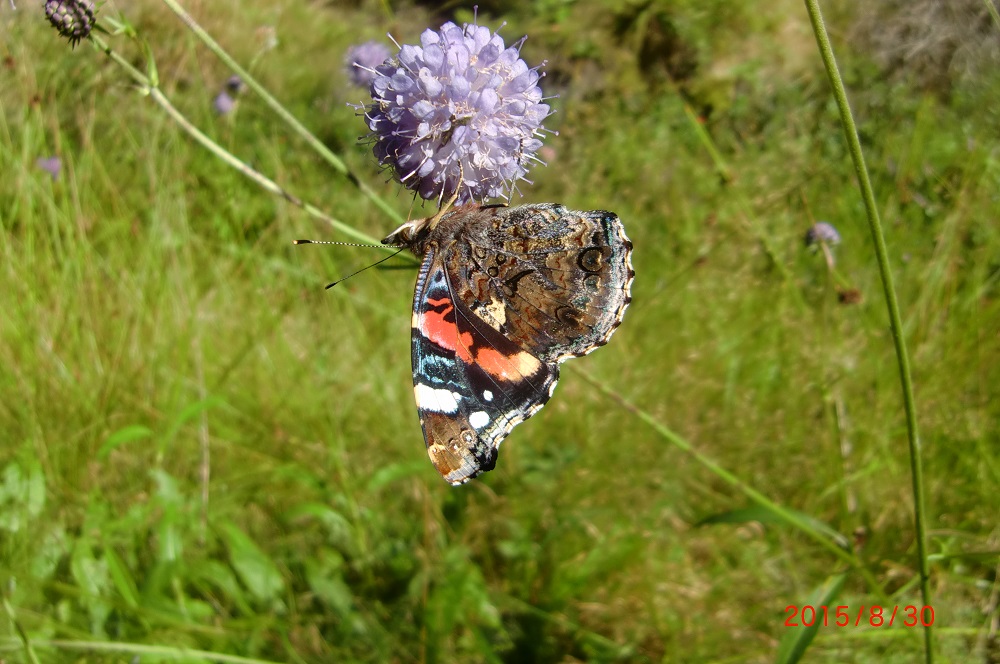 Hangover
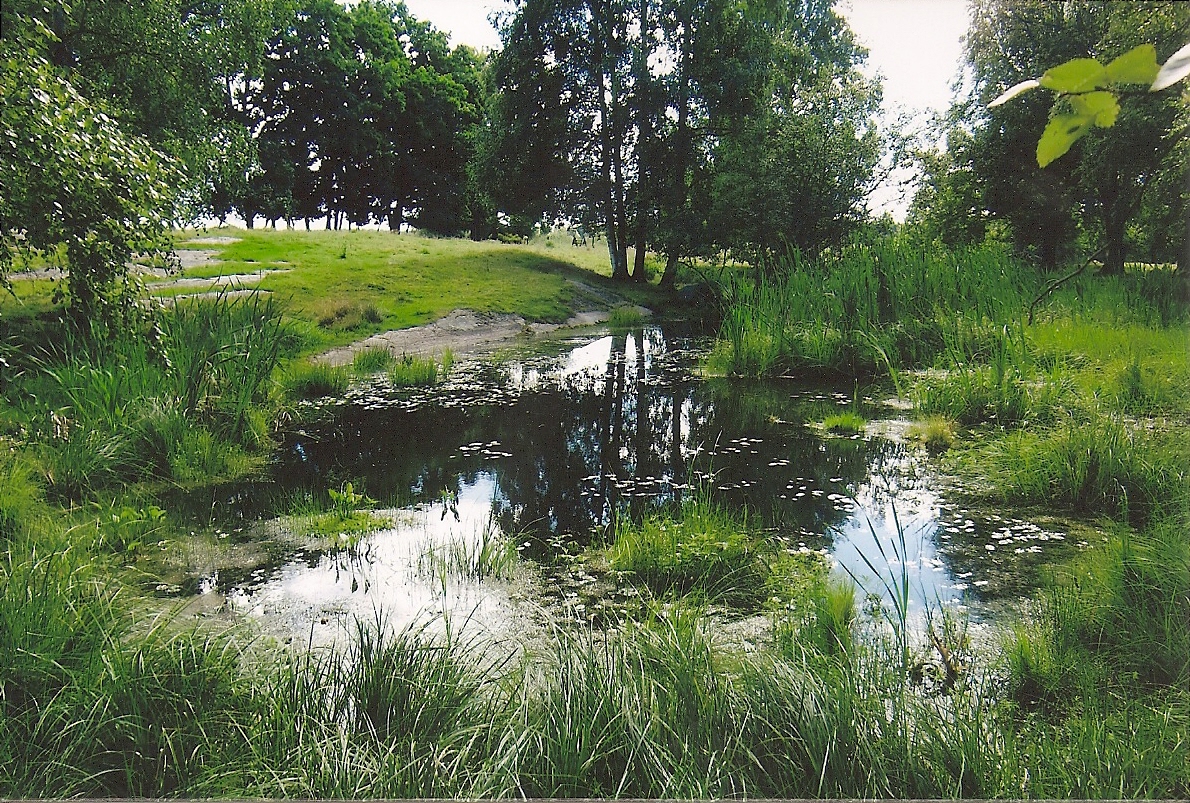 Barnkammare
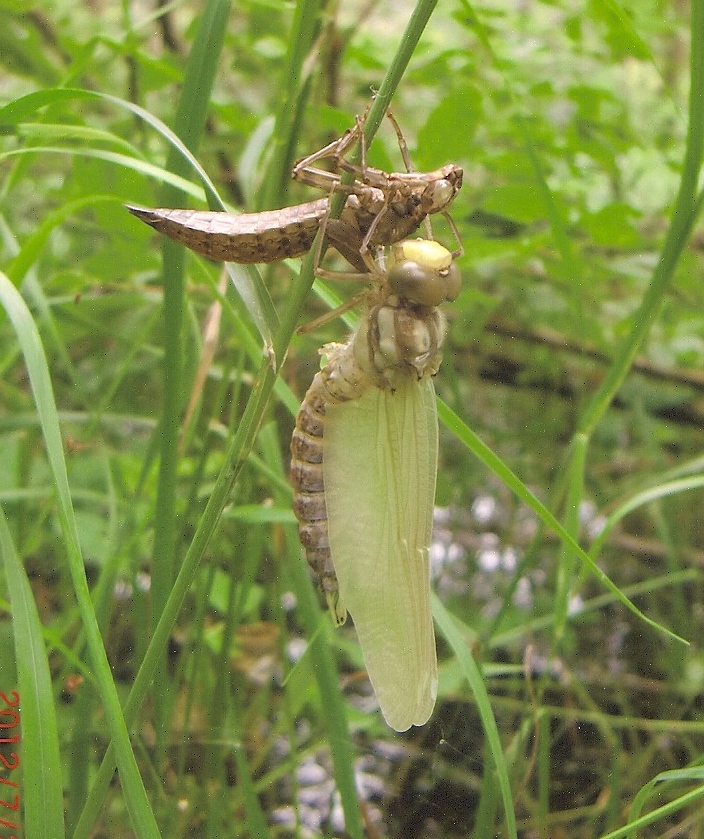 Metamorfos
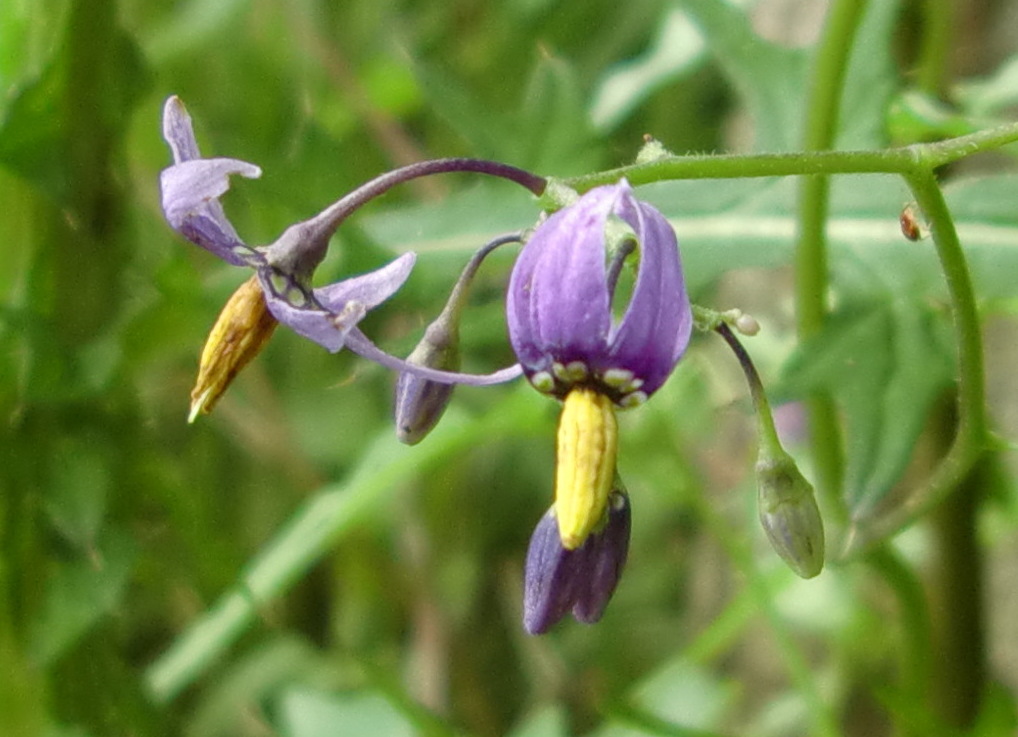 Tummen upp
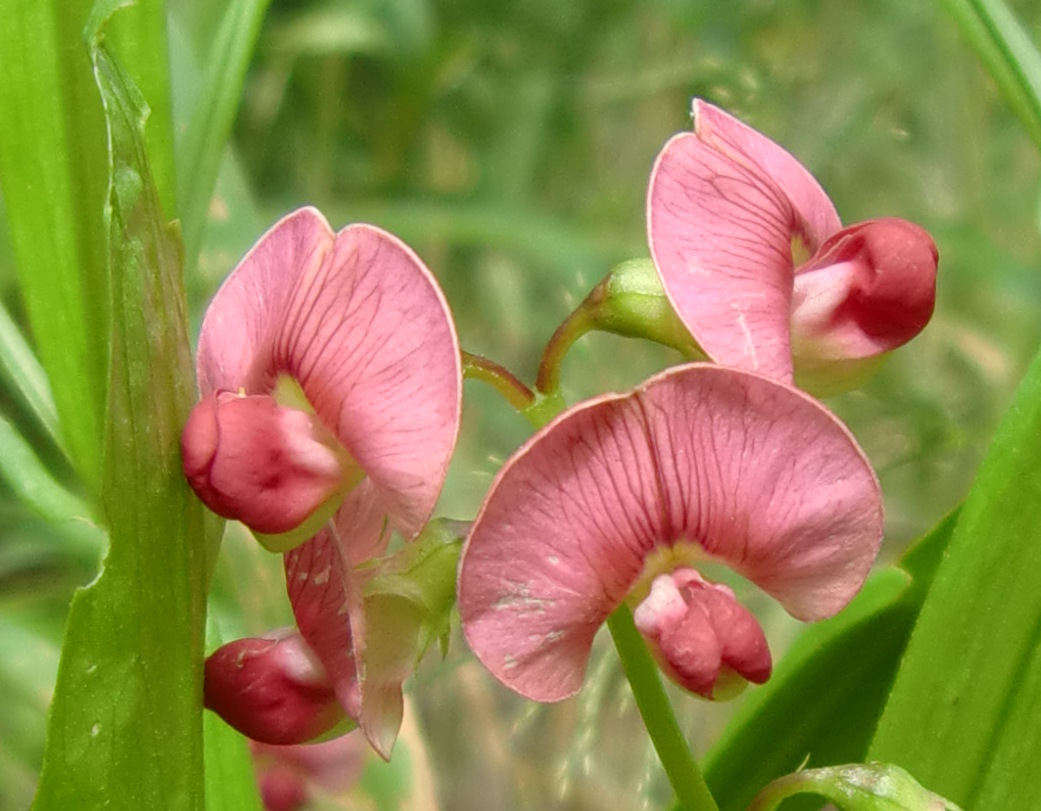 Botox - Nä
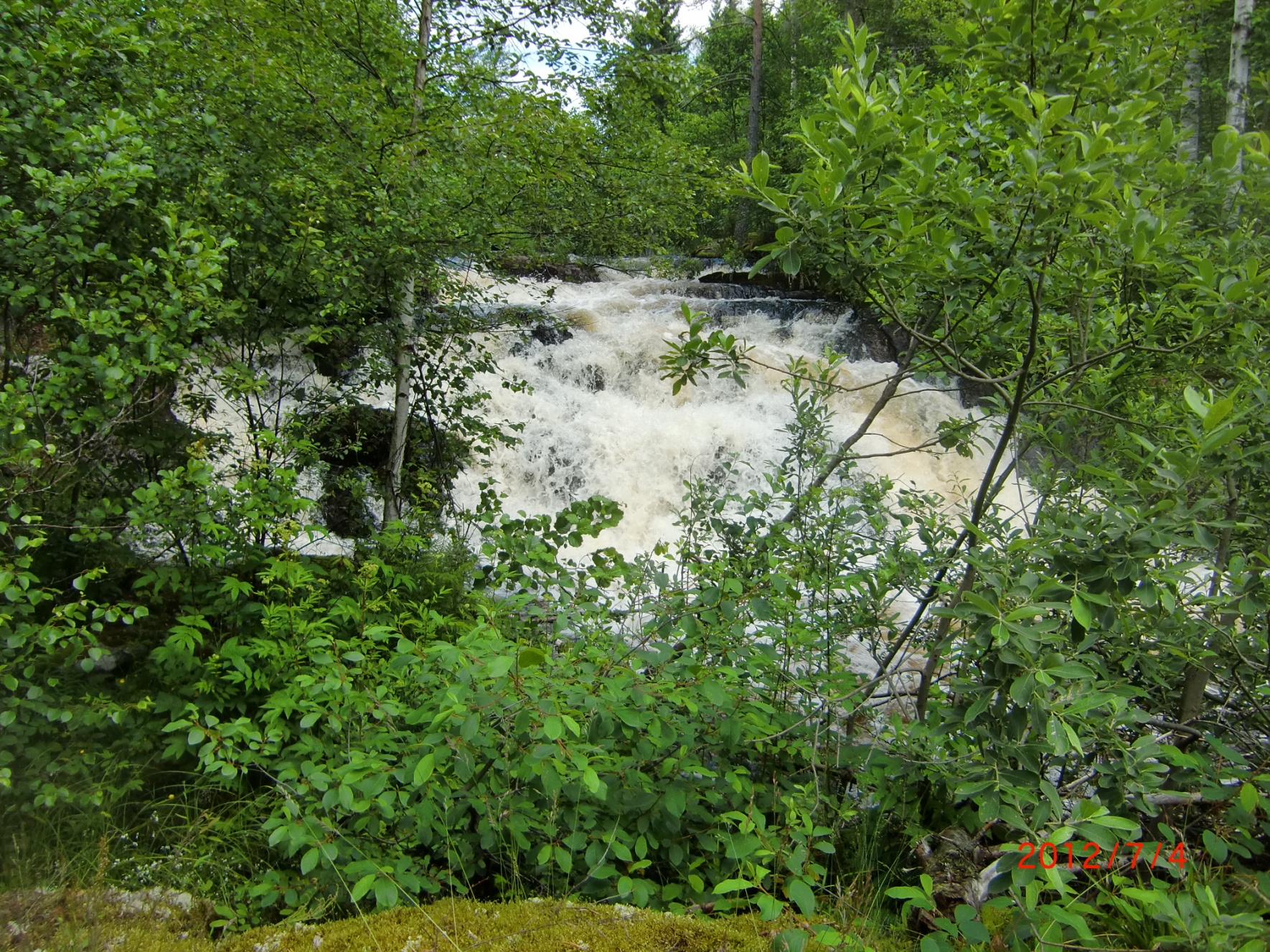 Vatten - en kraftkälla
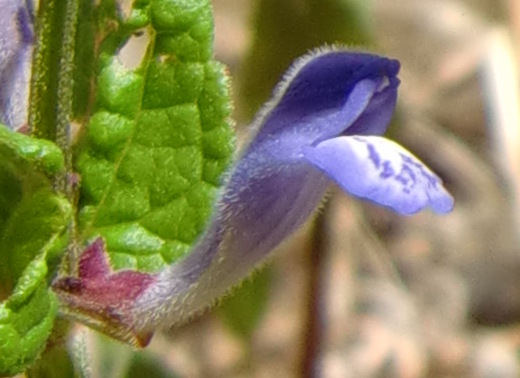 Orakat
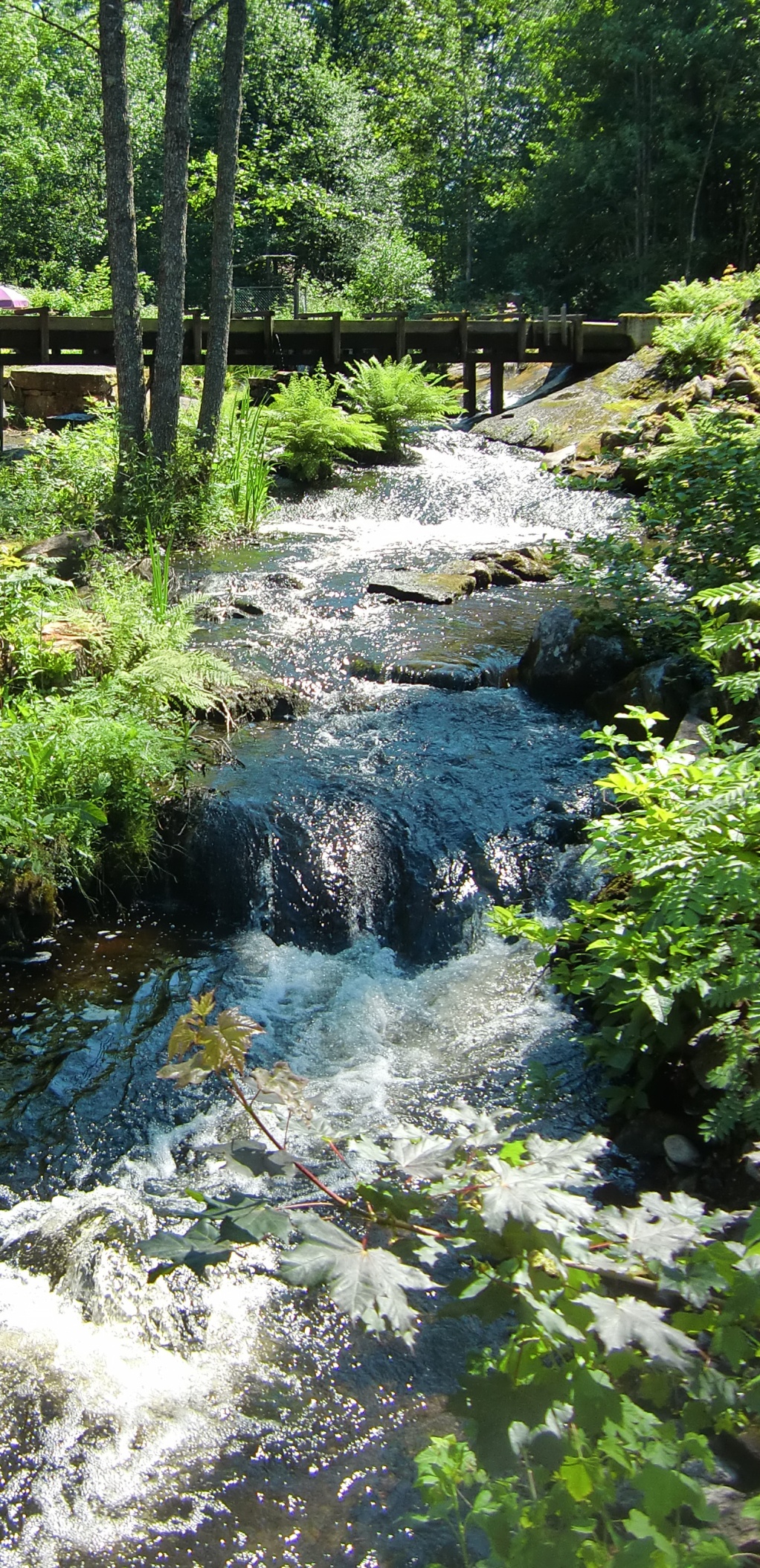 Eau de vie
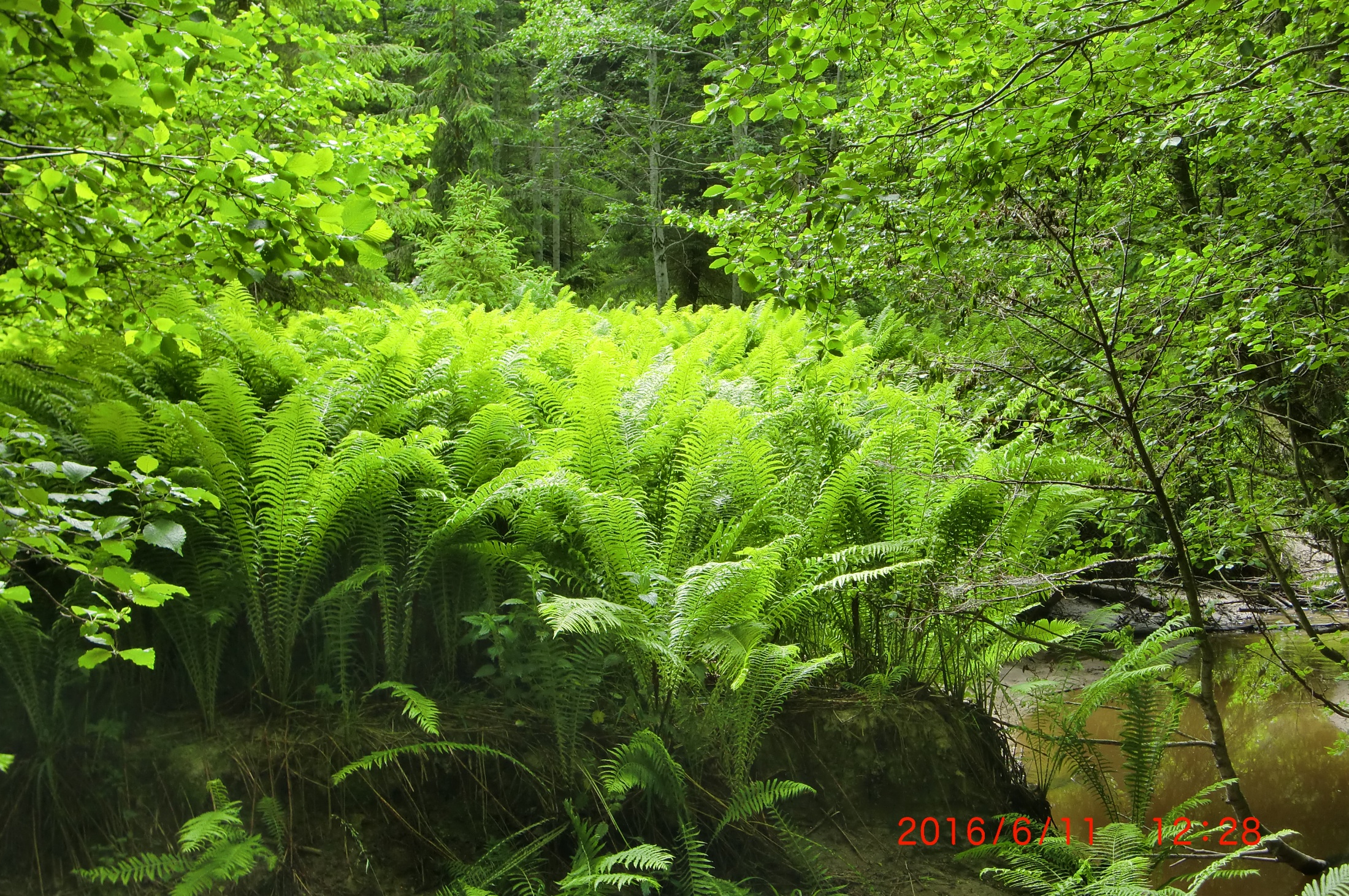 Grönskans hav
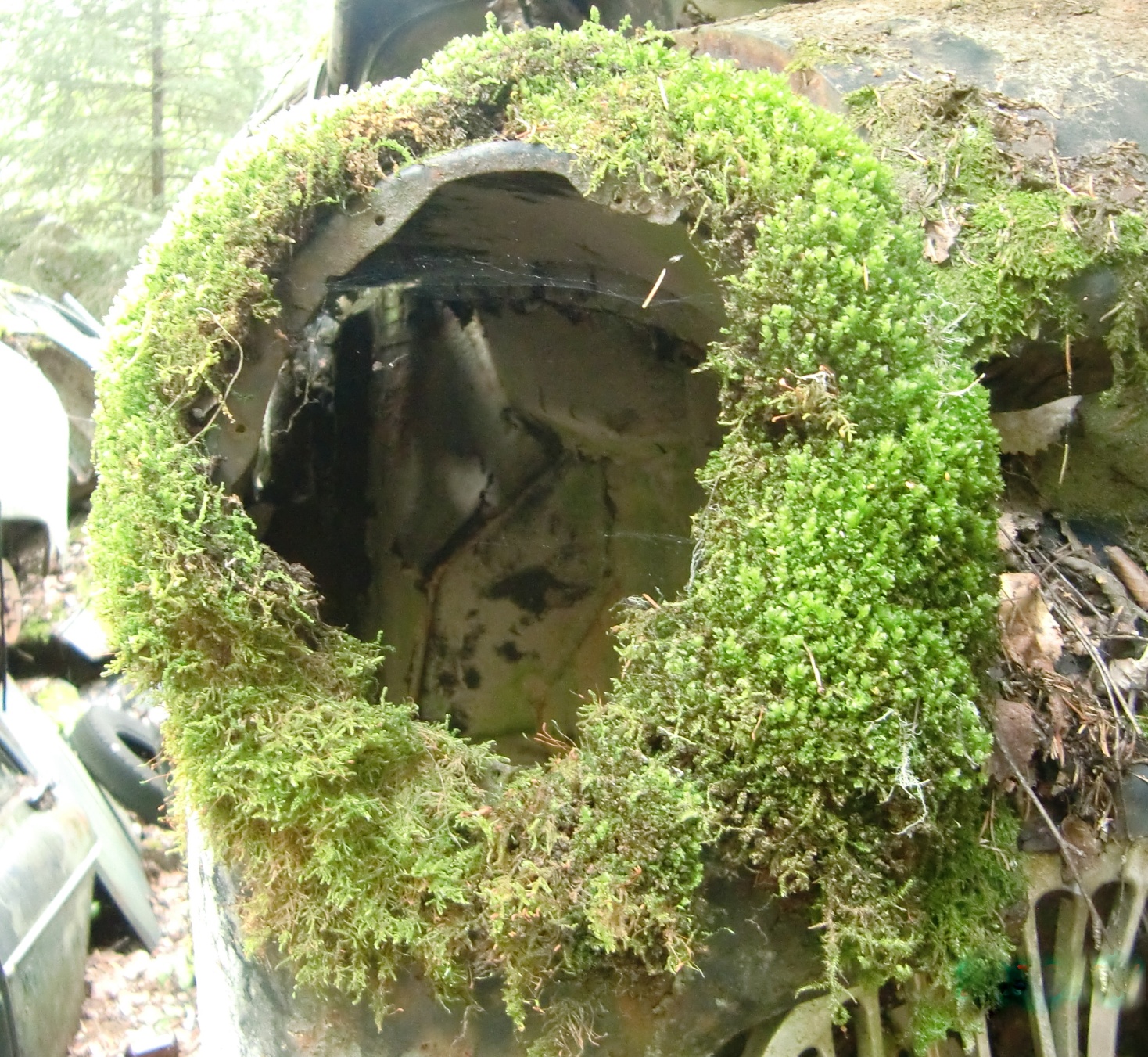 Moder jords konstverk
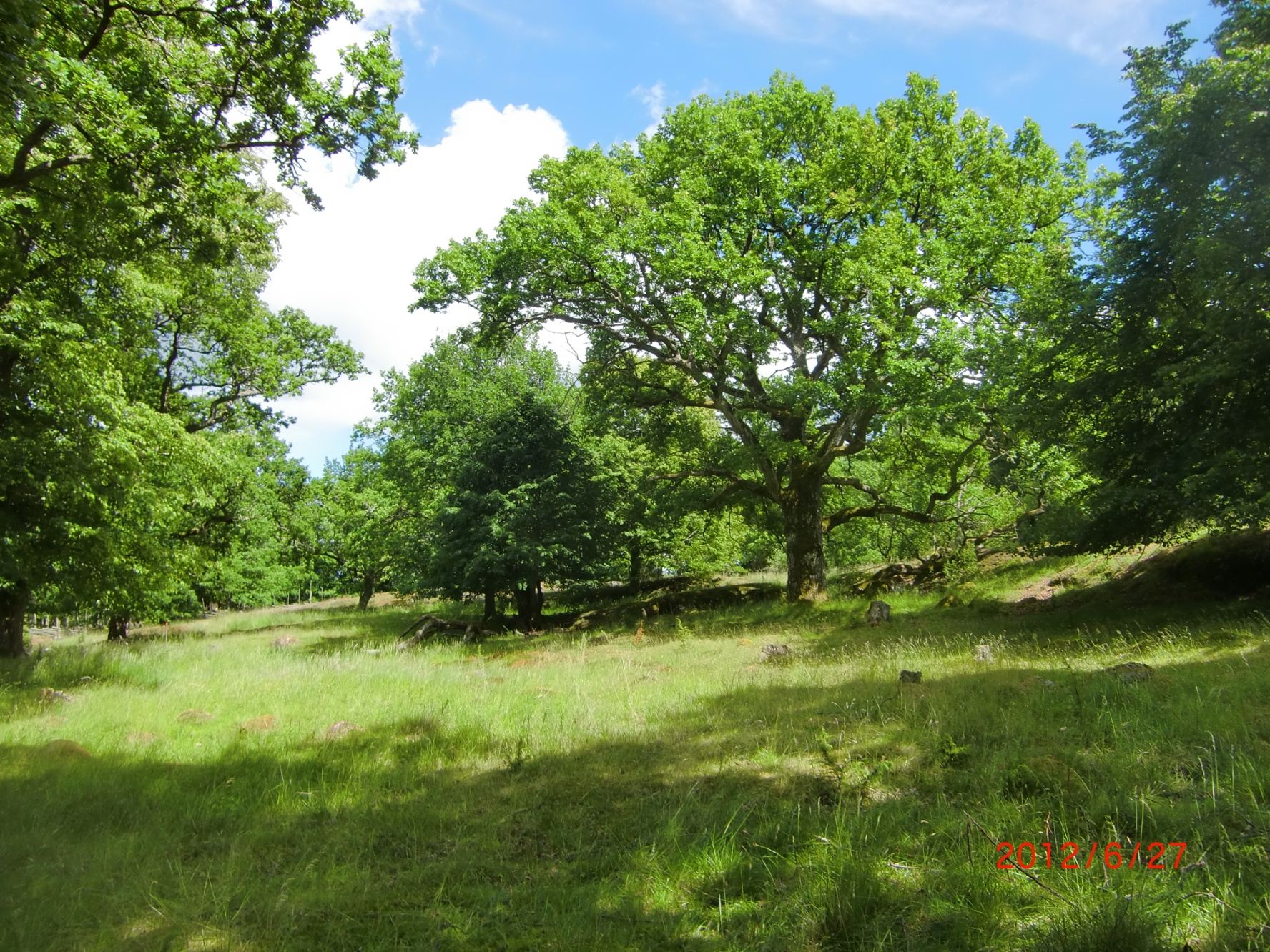 Under ekars djupa grönska
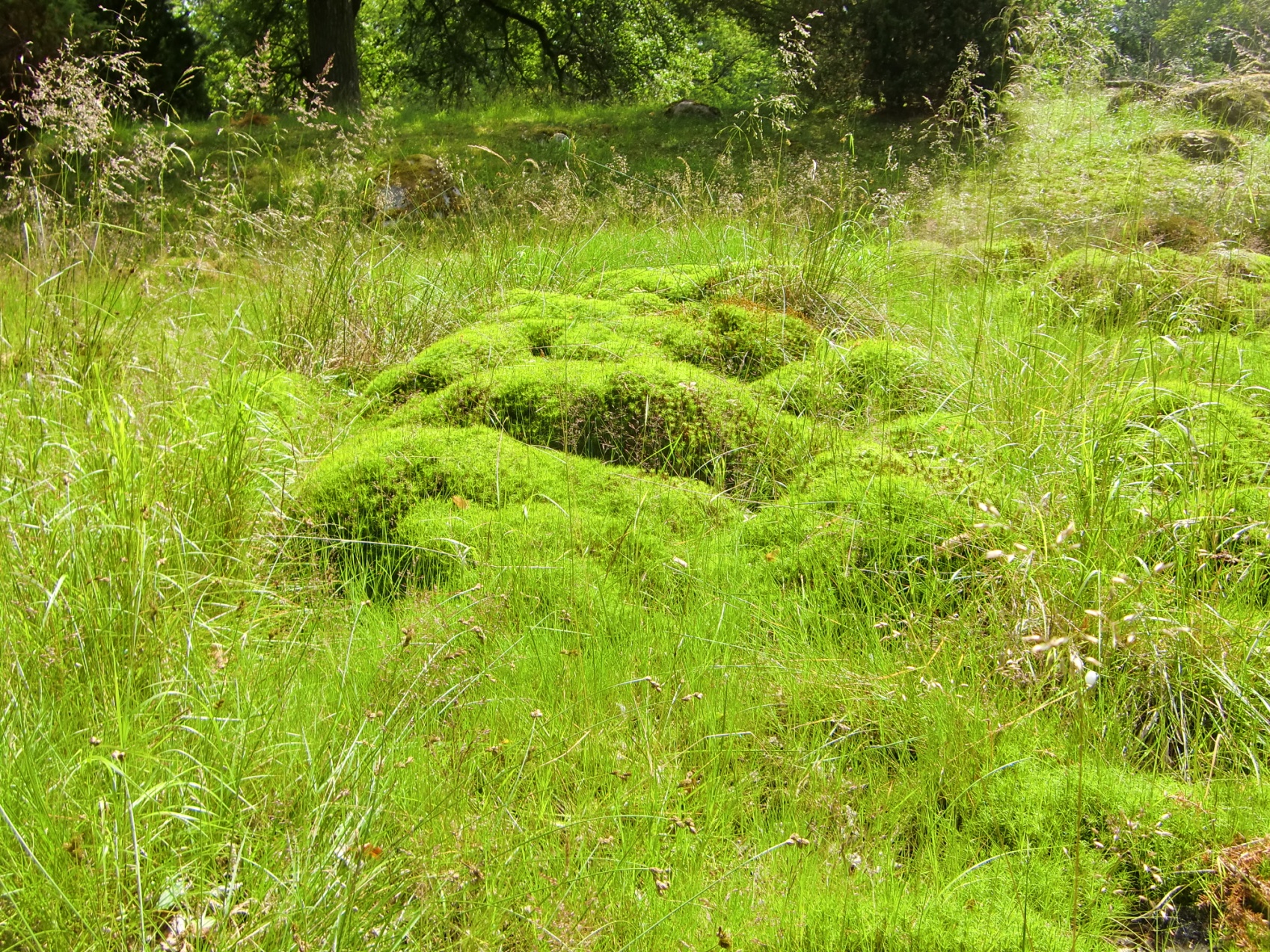 Under ytan dolt
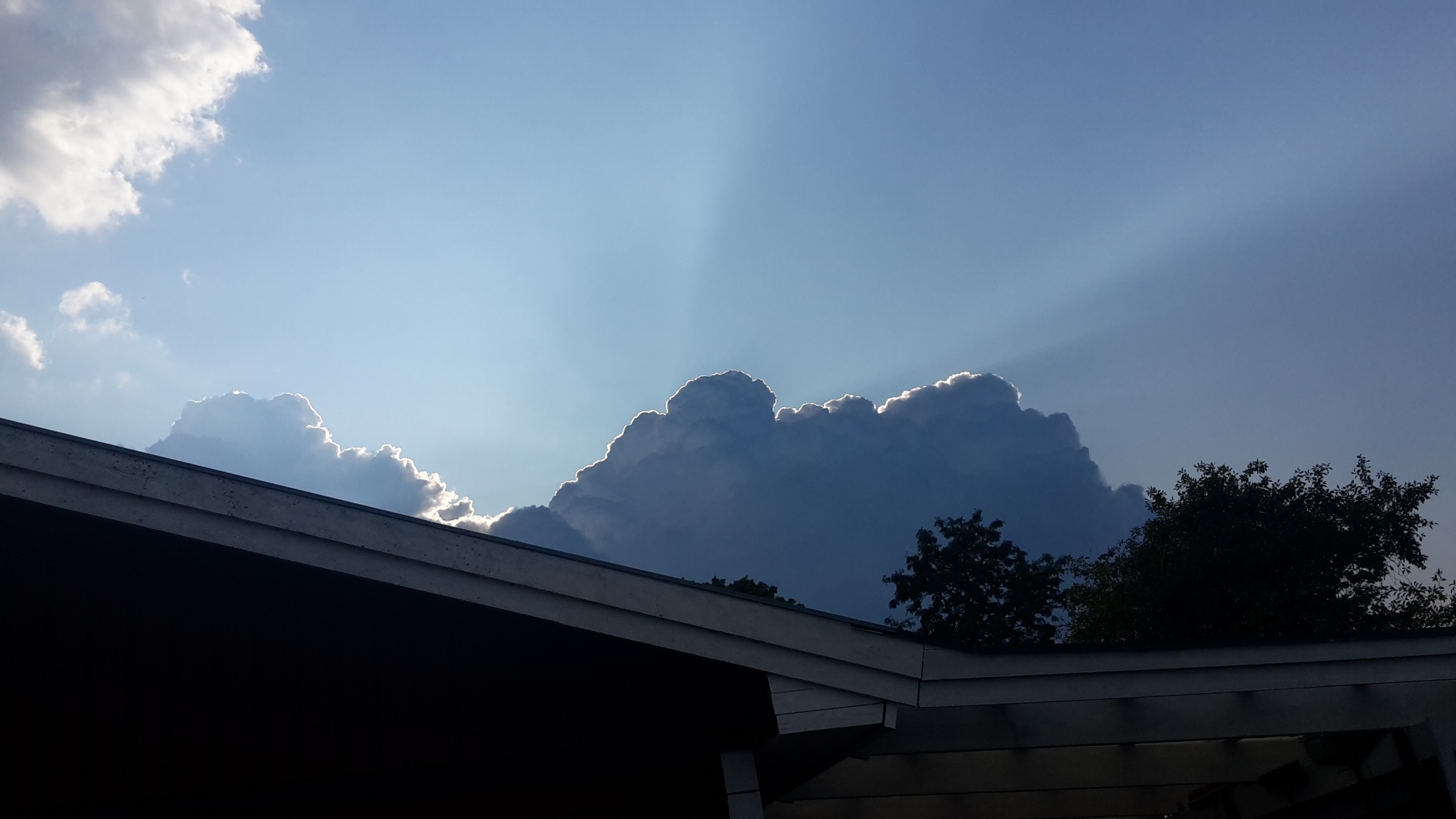 Hoppets strålar
[Speaker Notes: s]
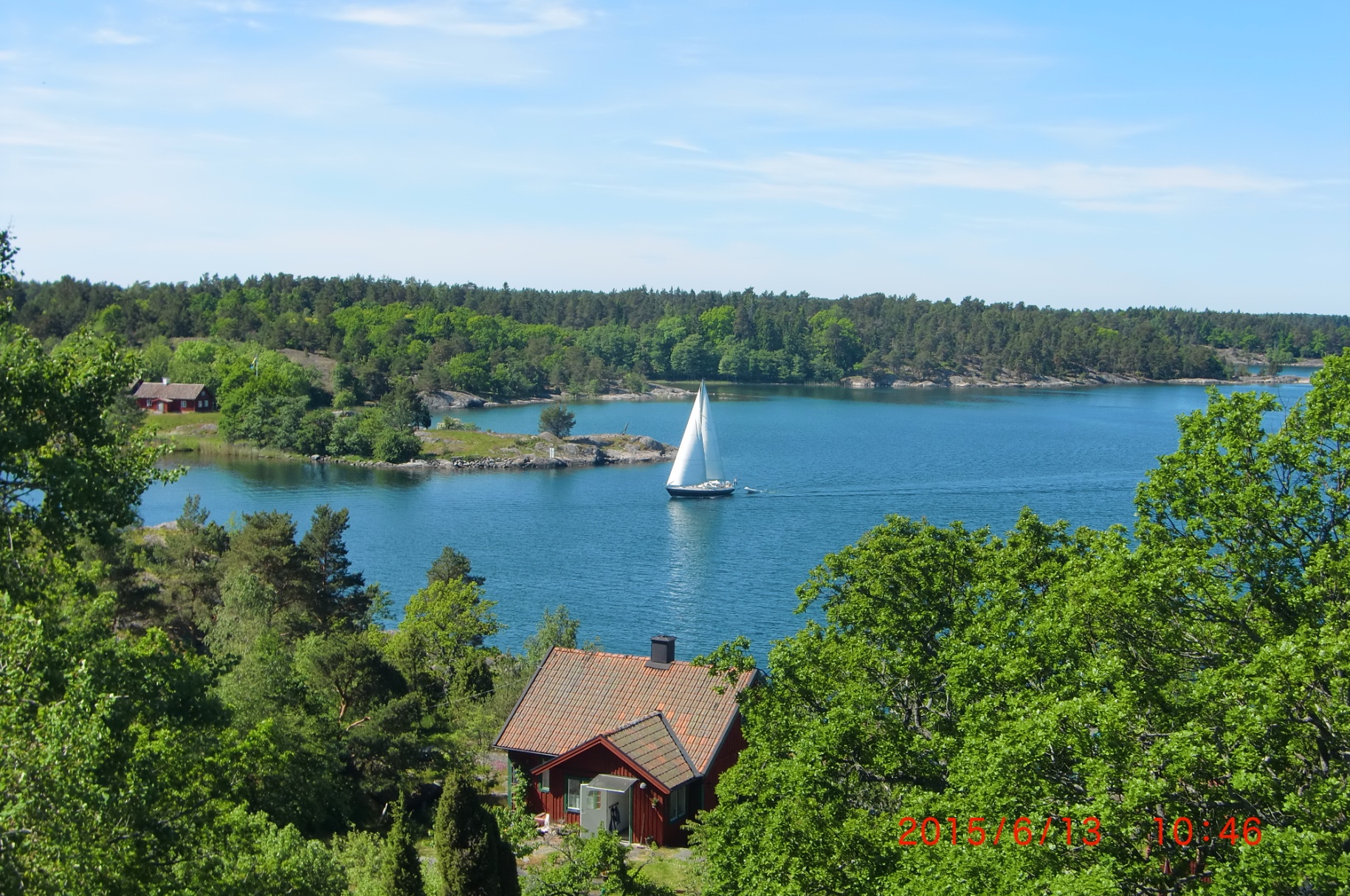 Sverige är fantastiskt
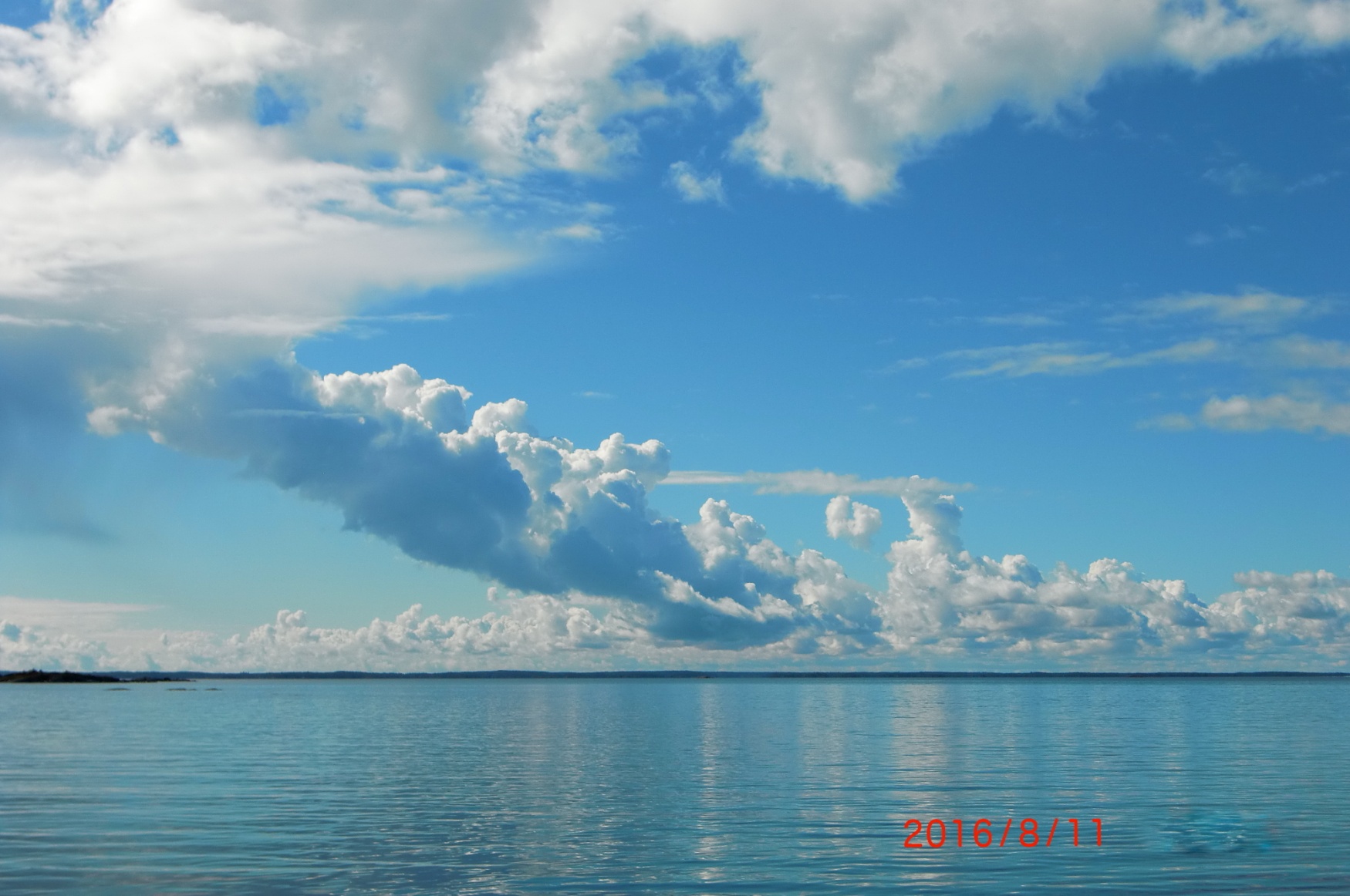 Lekande moln
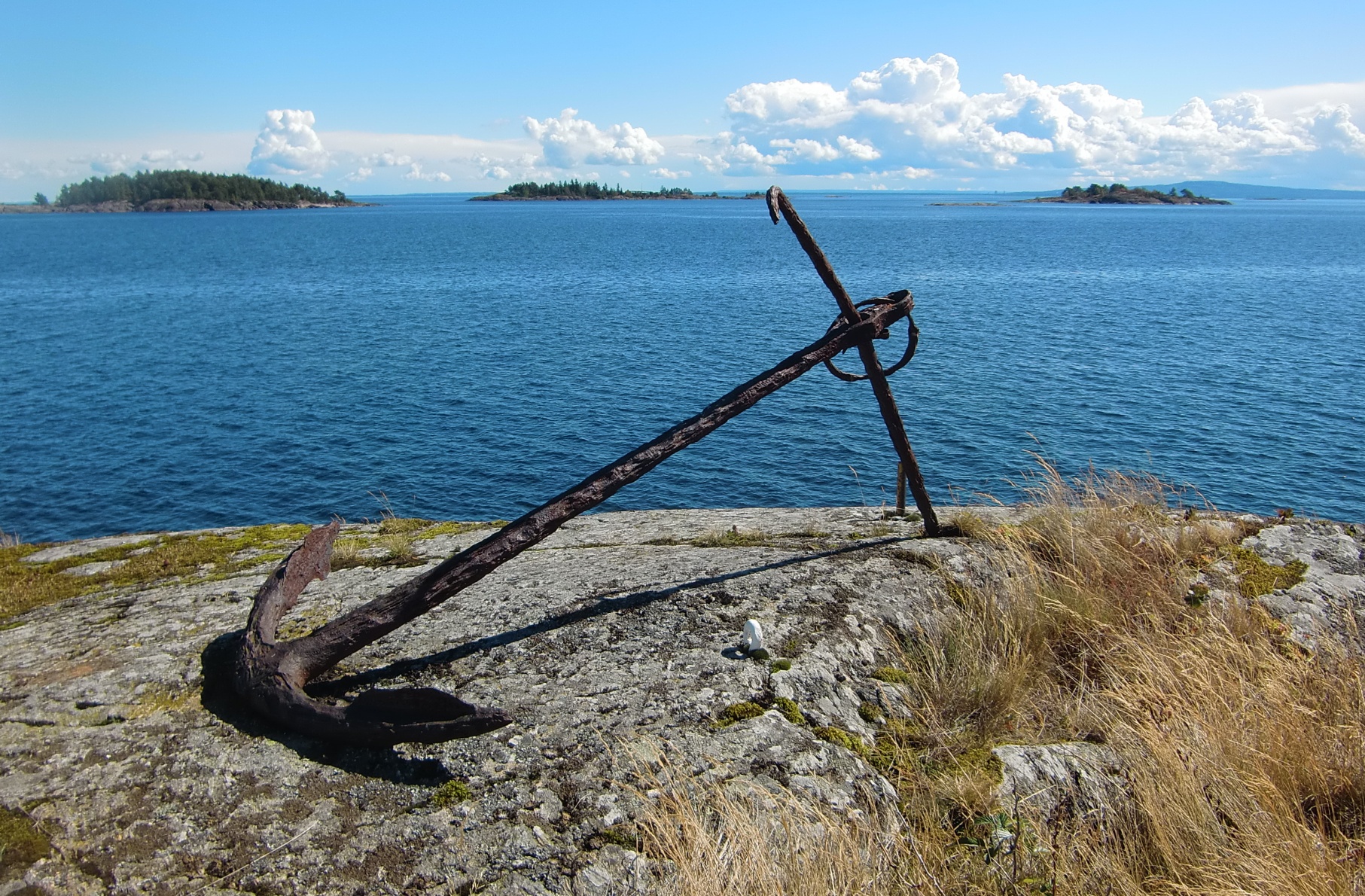 Förankrat
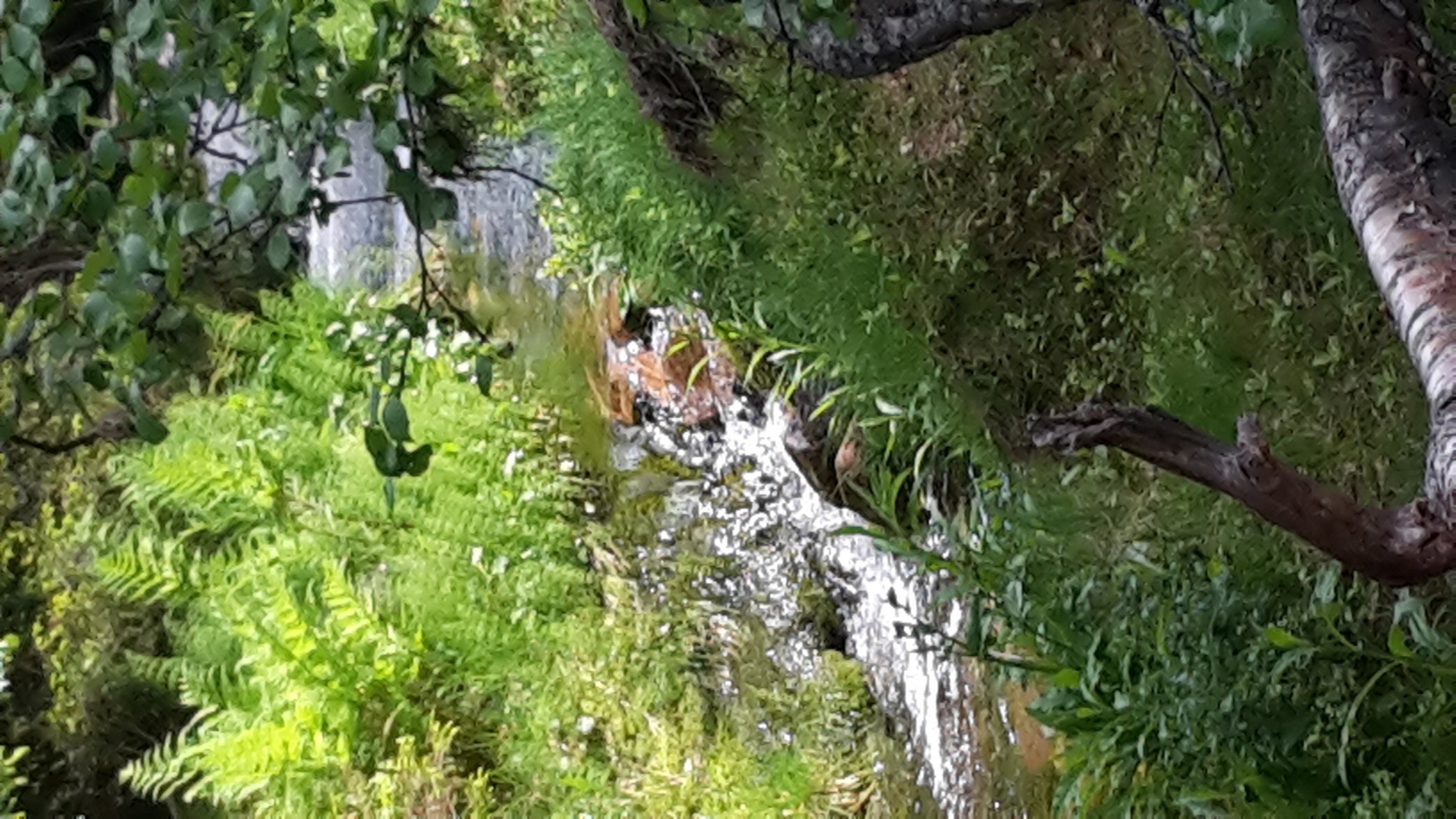 Rännilen – havets moder
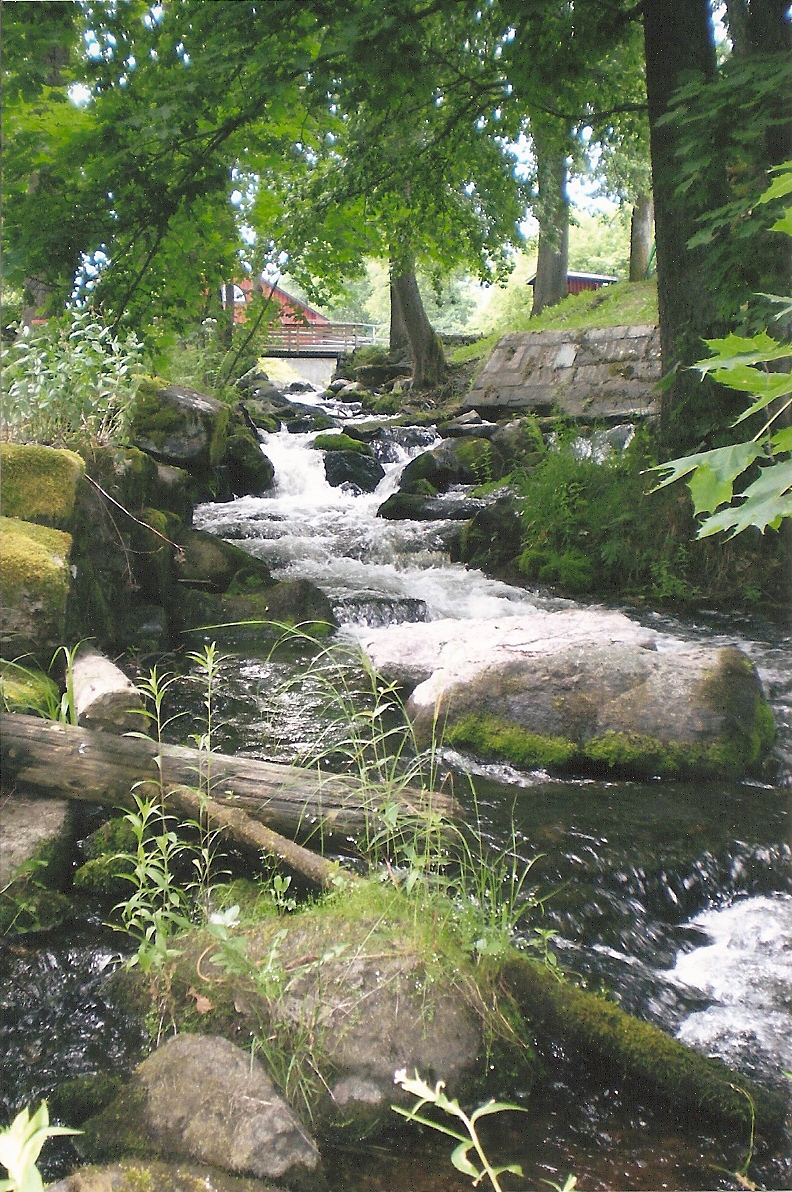 Brusa högre lilla å
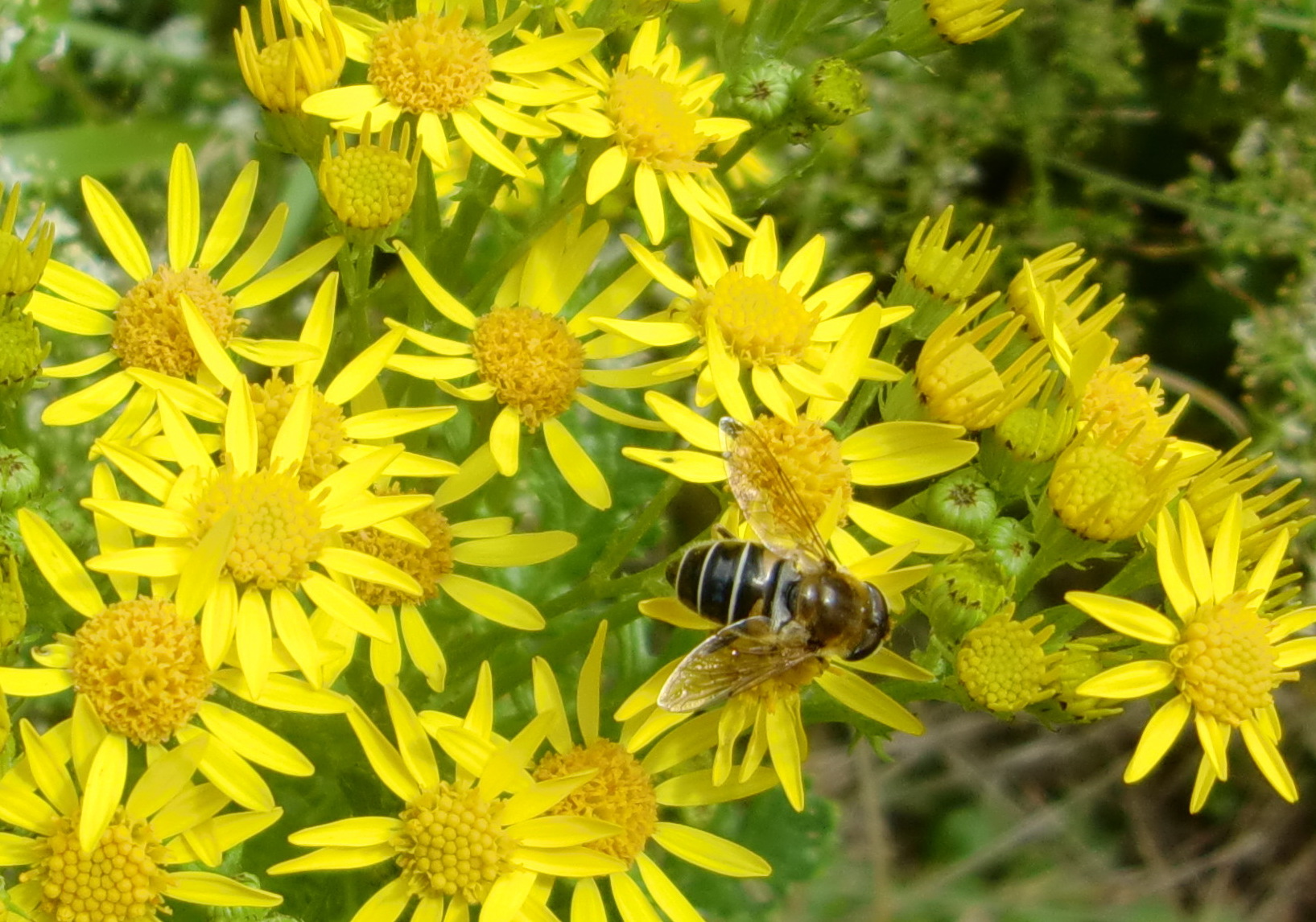 Gäst i solens rike
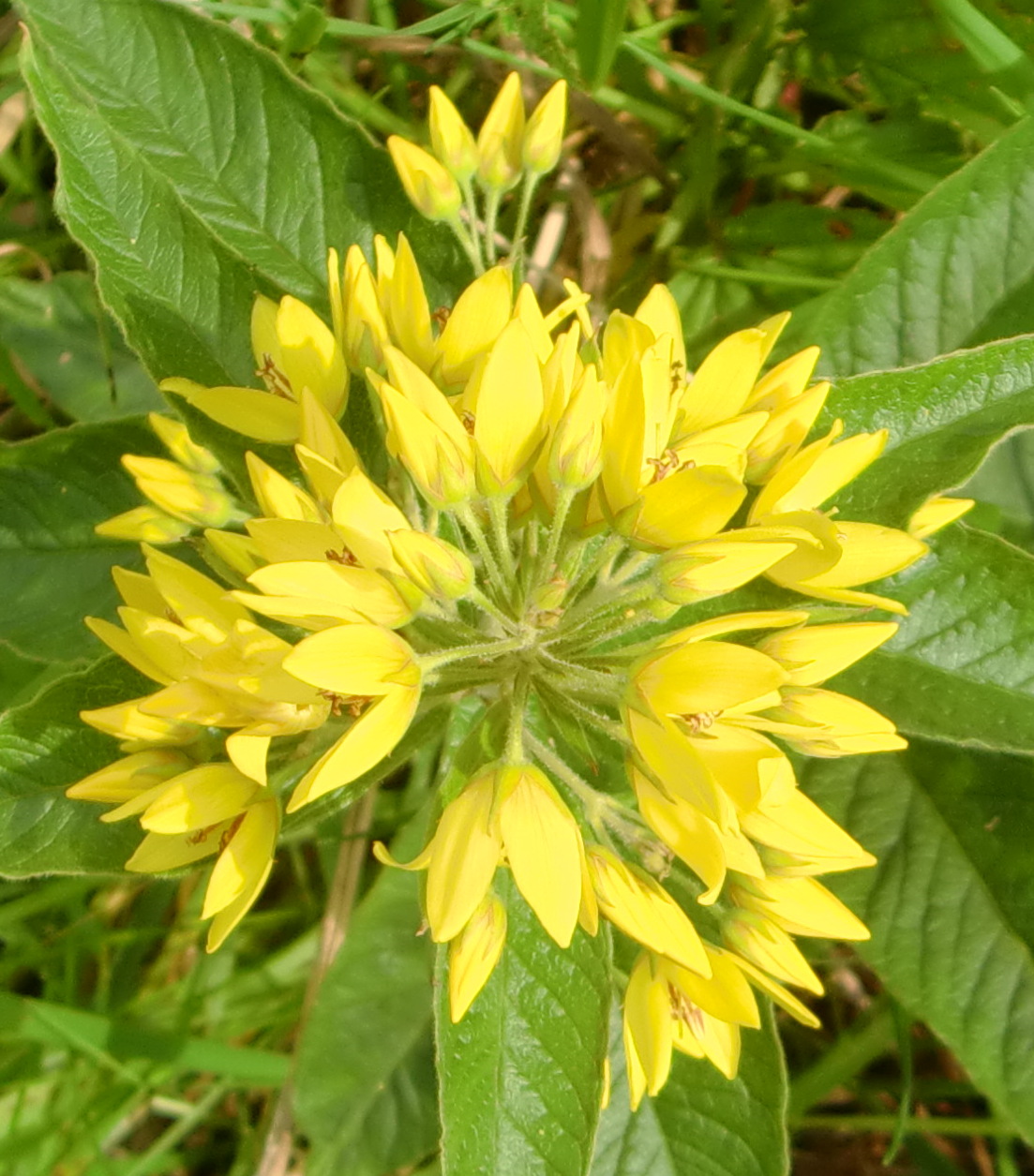 Solstråle - Javisst
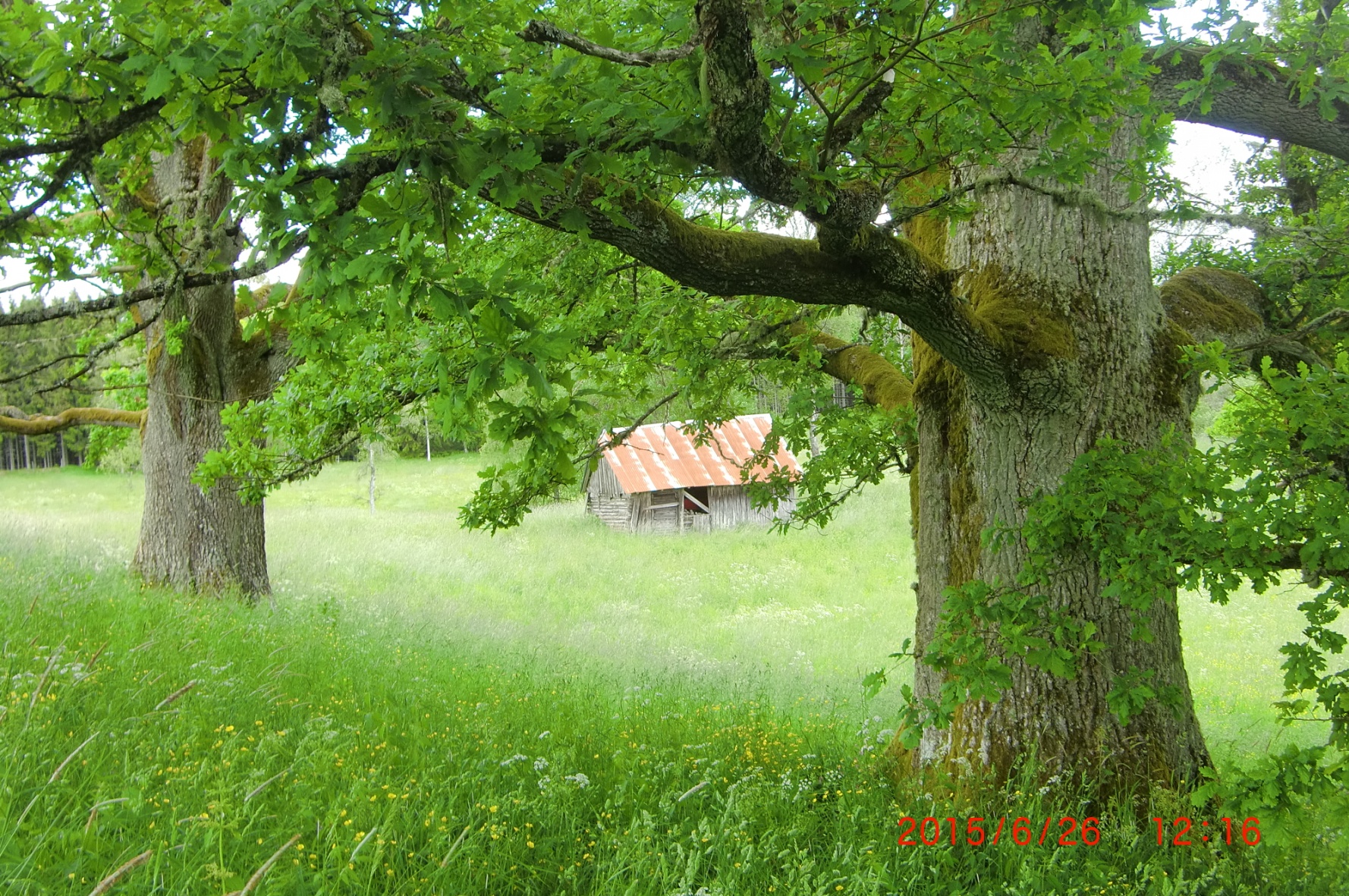 Kramvänliga
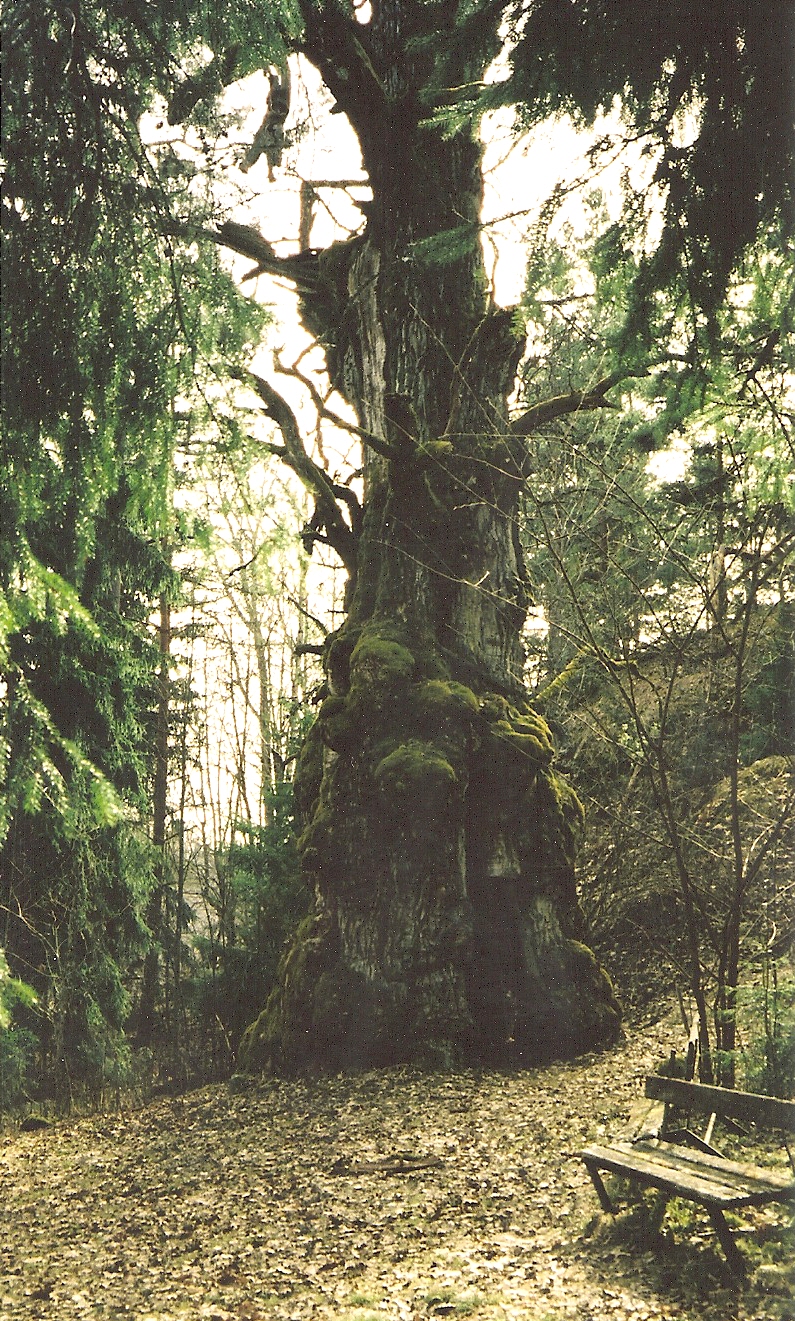 Märkt av tiden
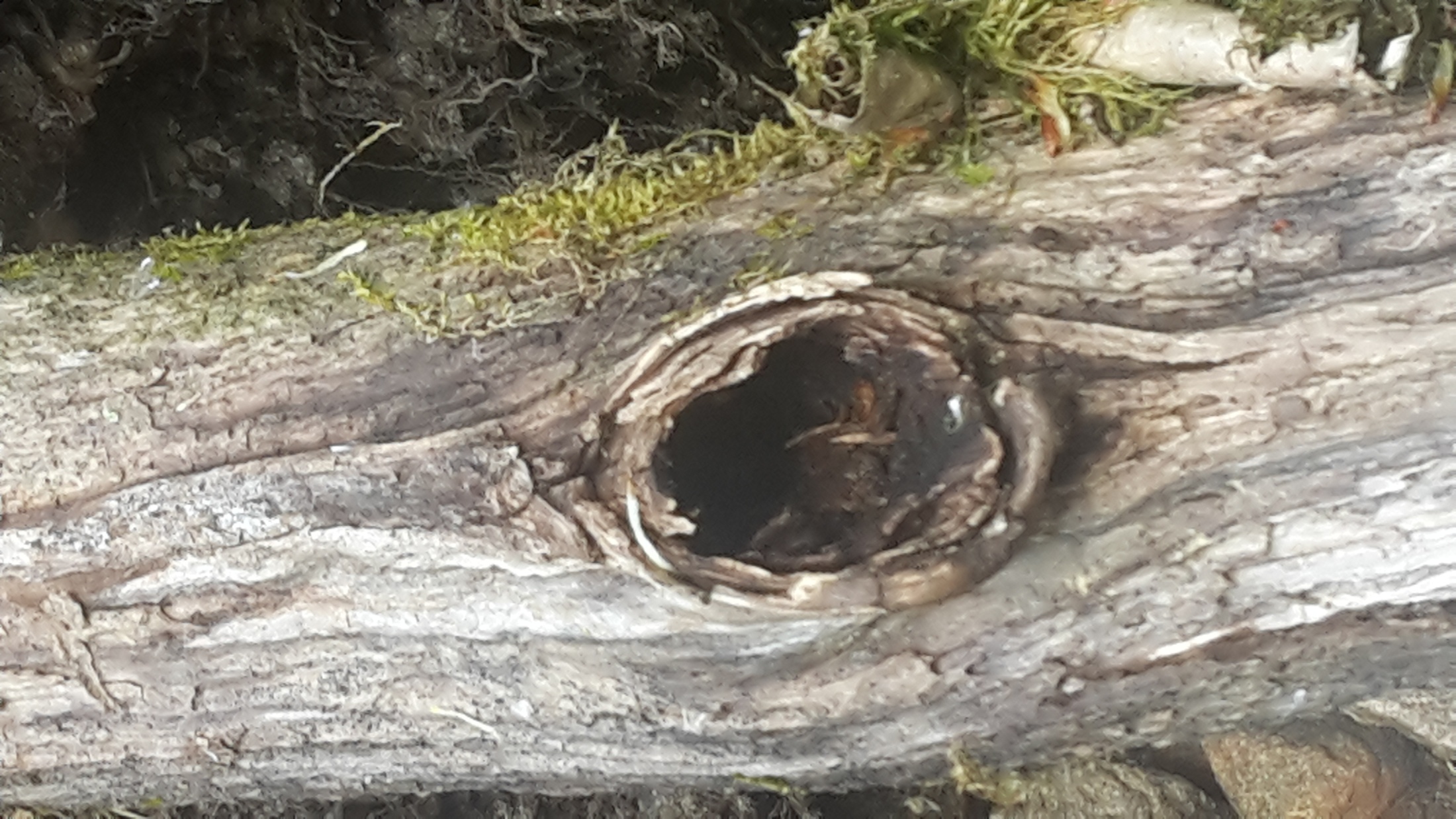 Naturen betraktar Dig
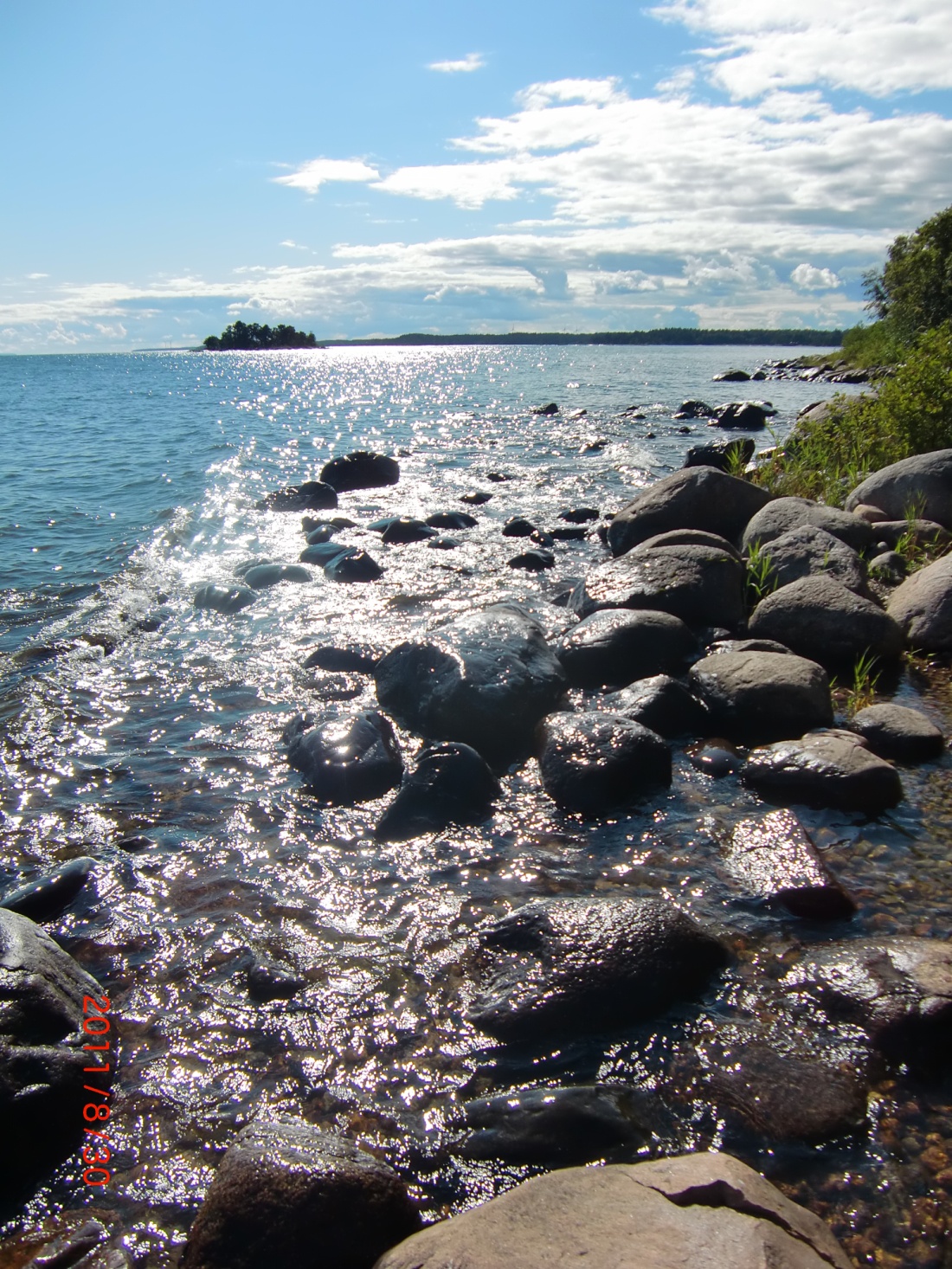 Oändlighet
Anna Pettersson
Massageterapeut
Livscoach
Långgatan 62 B
KIL
070- 335 50 52
www.villaochro.se
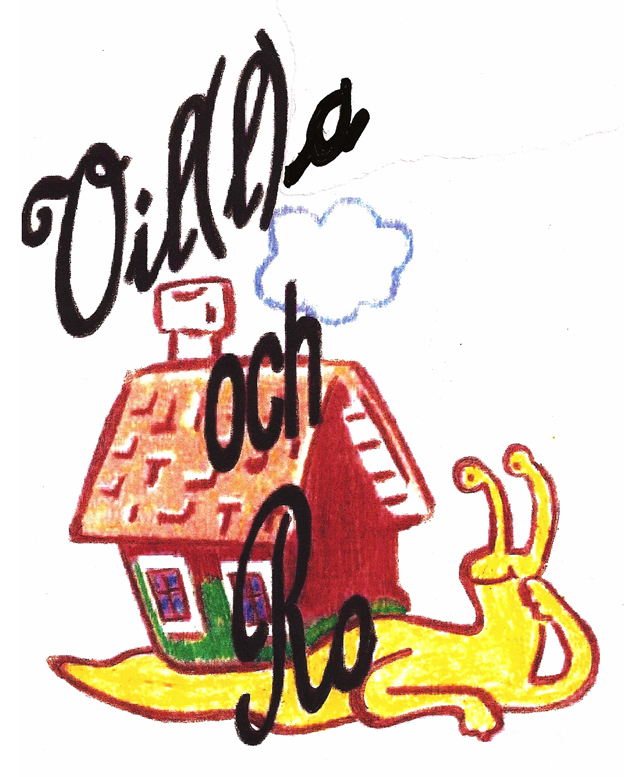